하제인의 게임
20240735 천경훈
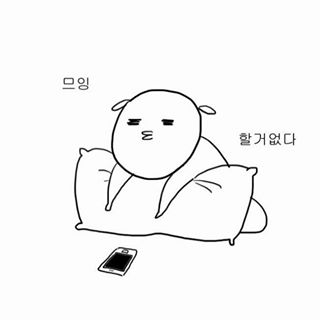 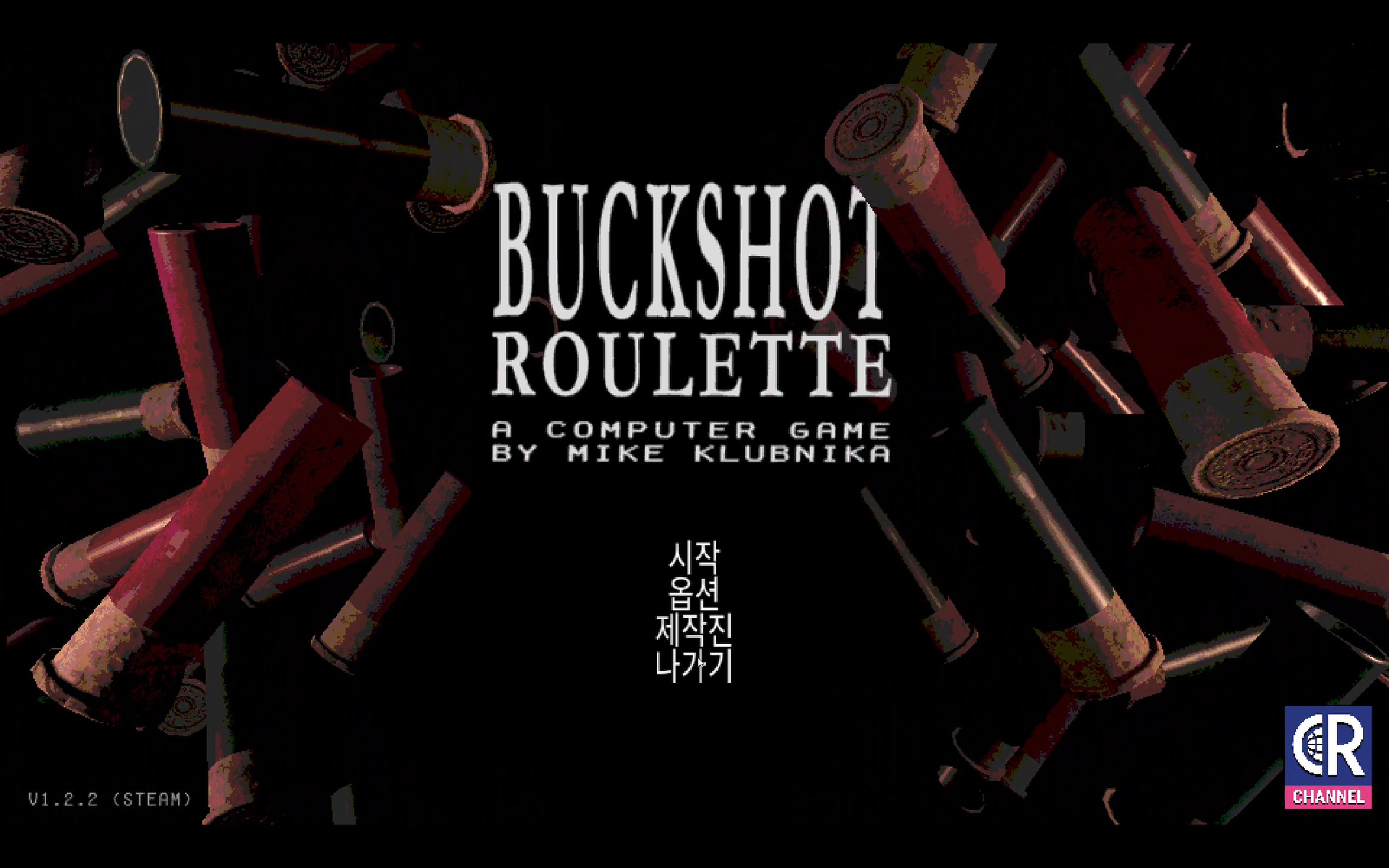 1인칭 호러(??)
턴제 퍼즐 게임
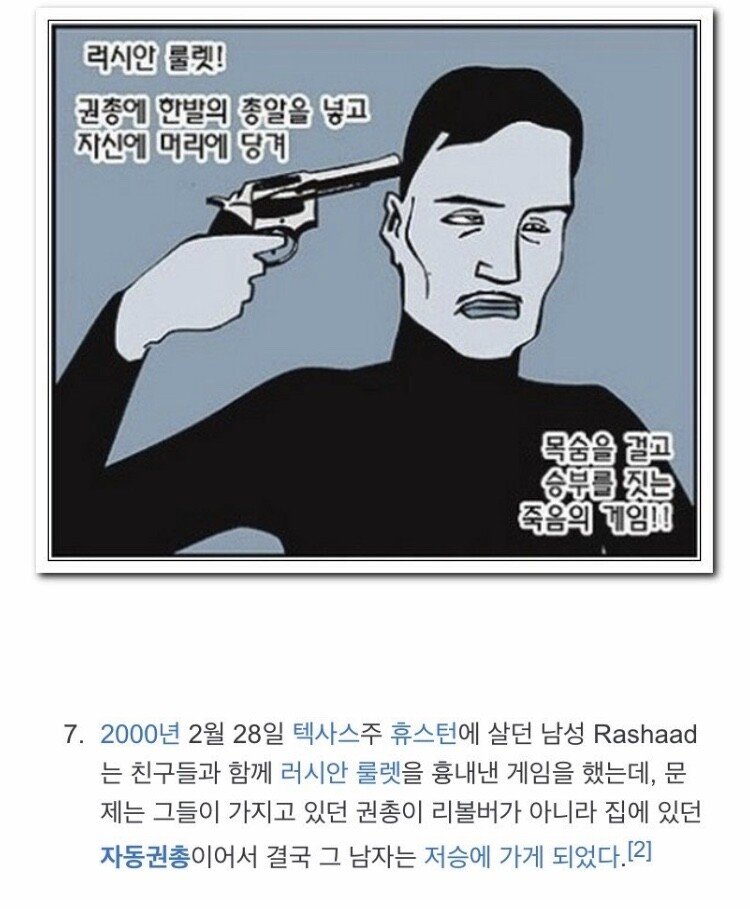 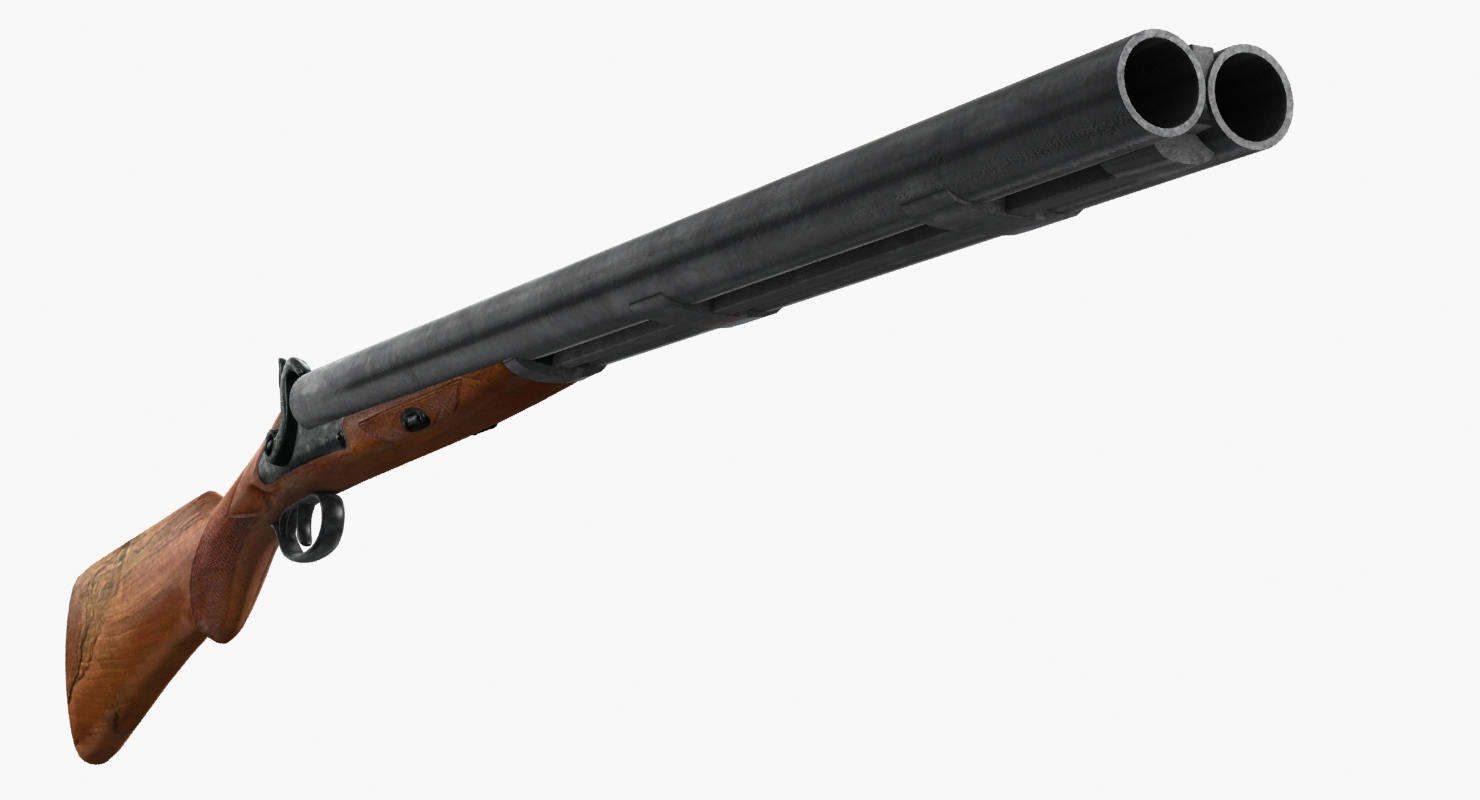 +
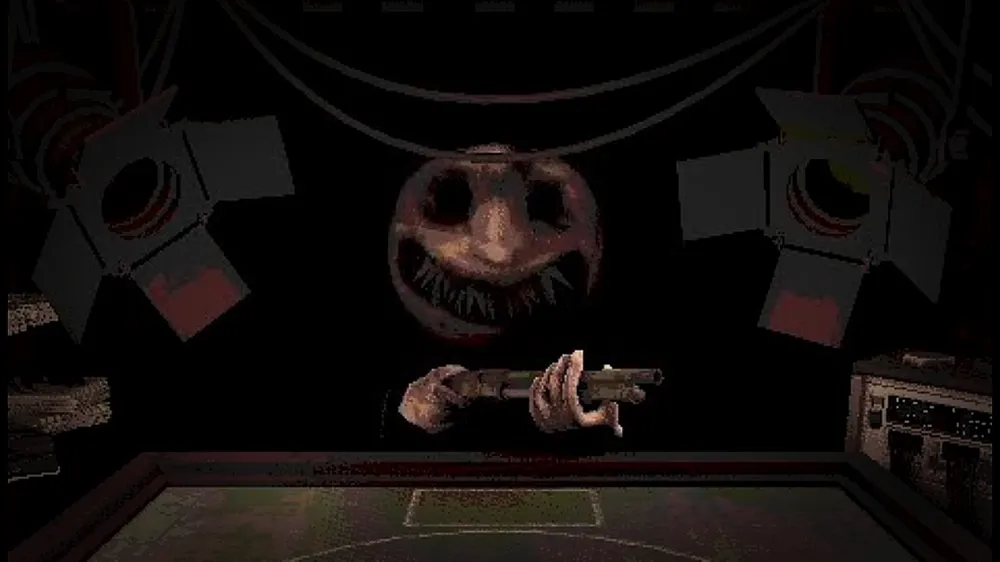 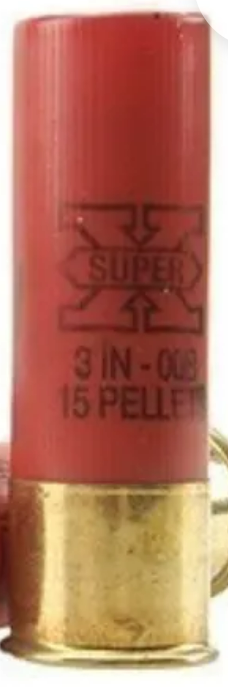 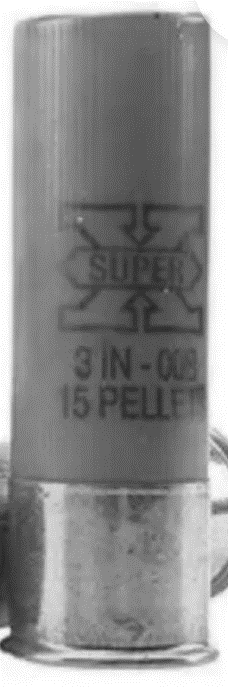 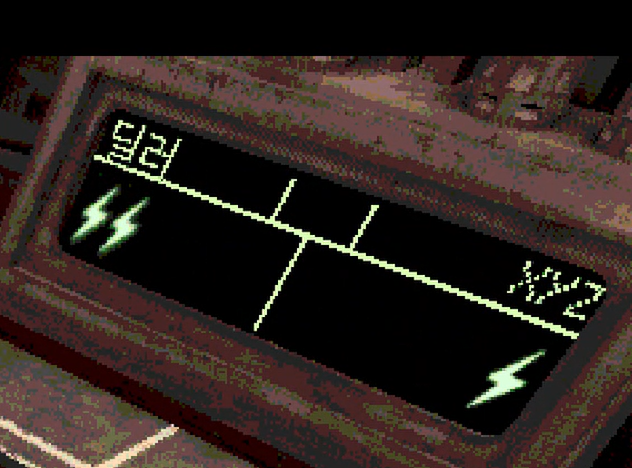 자신의　차례　계속
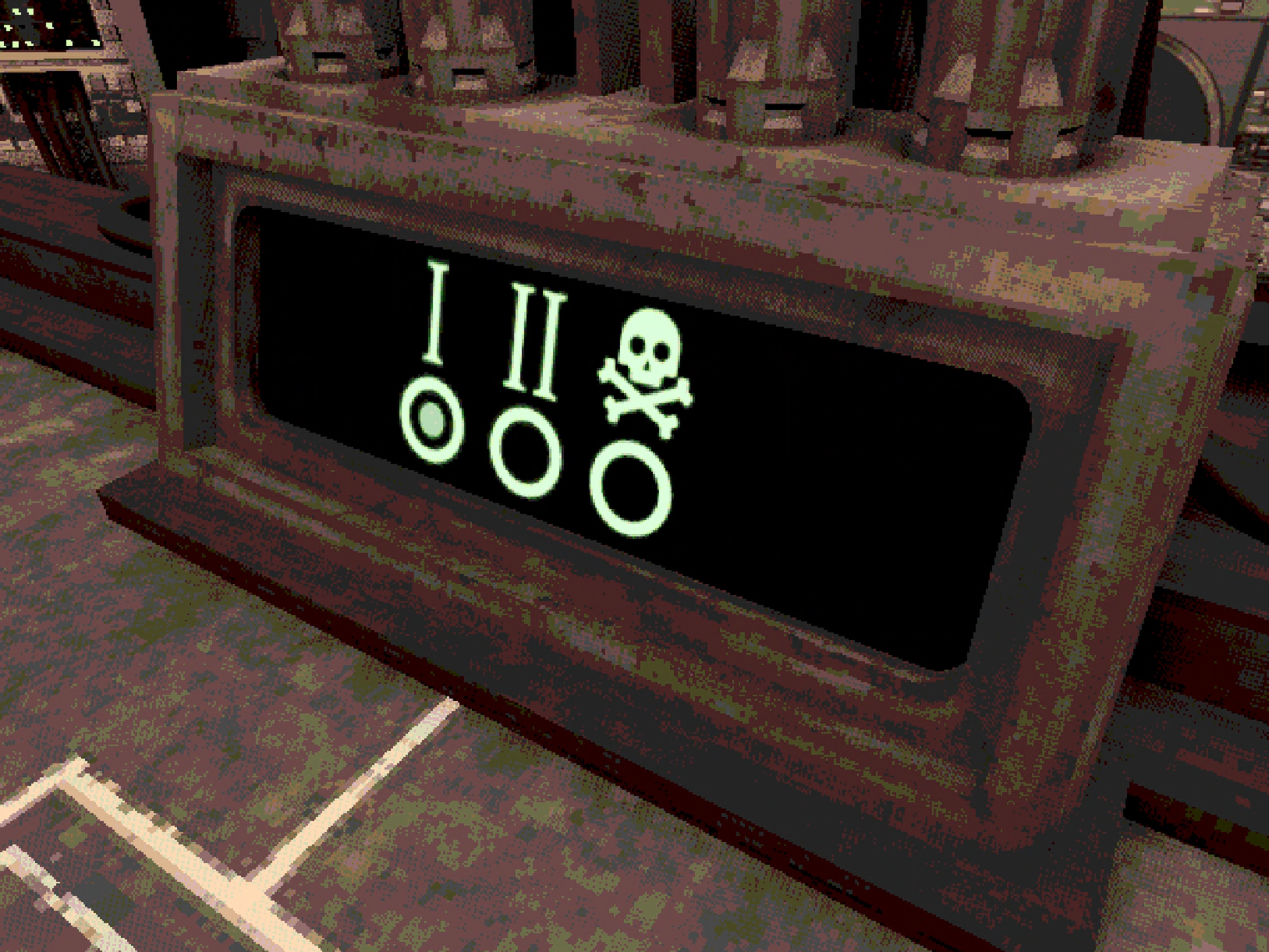 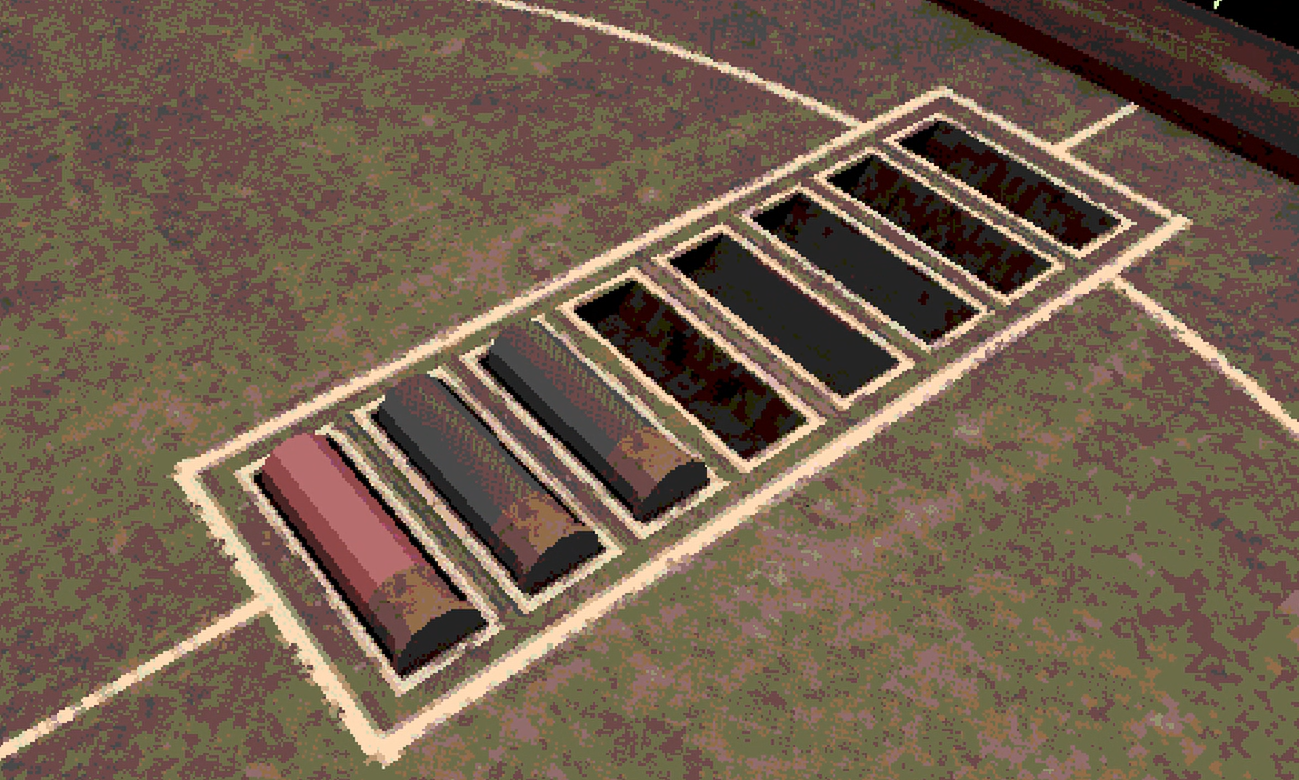 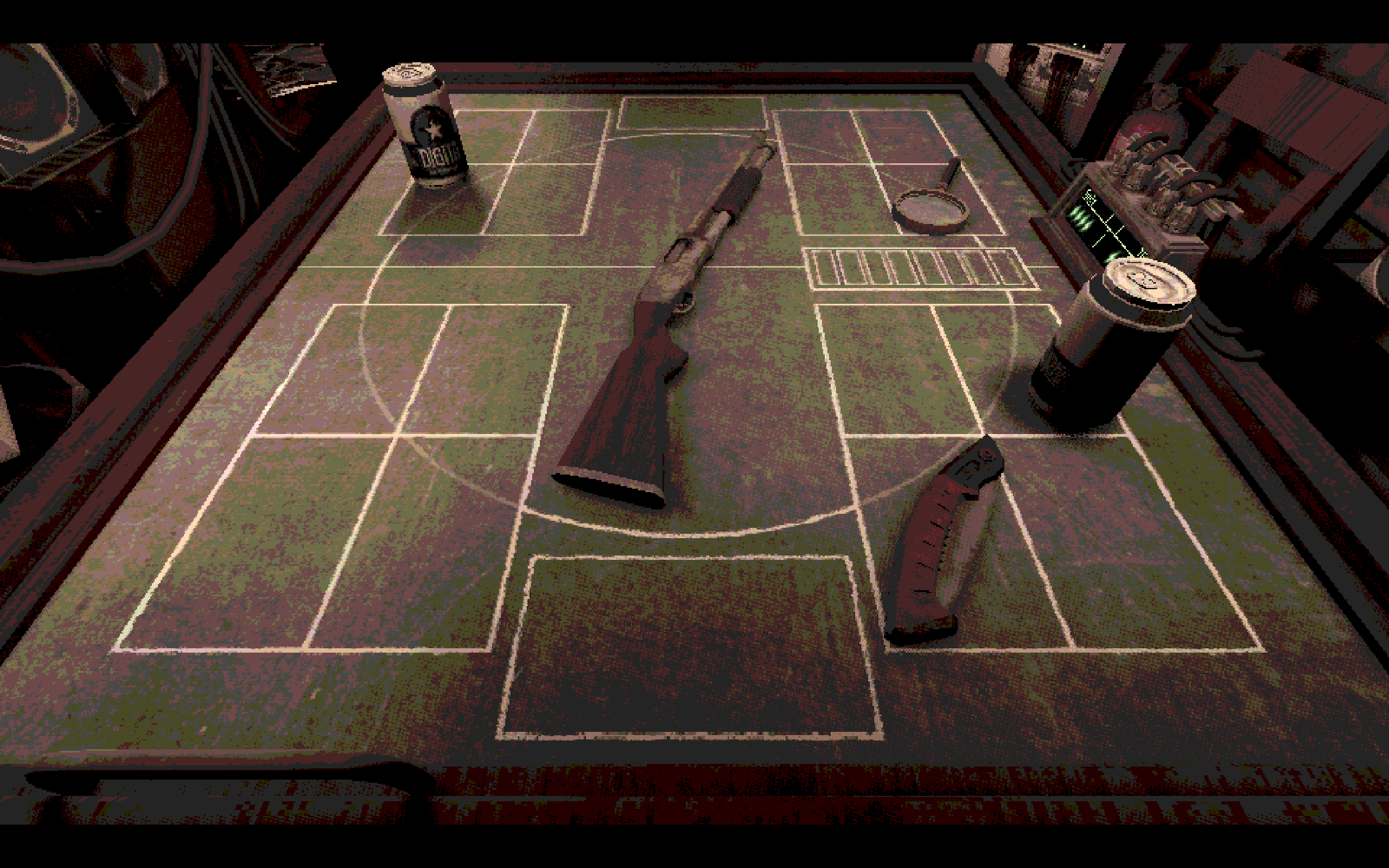 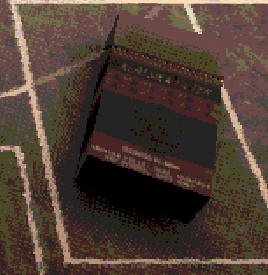 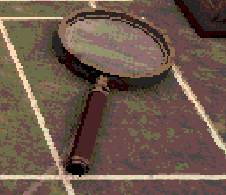 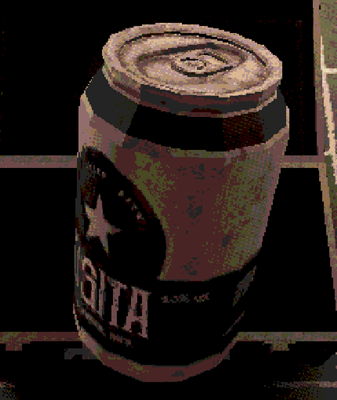 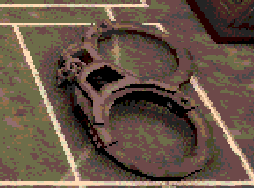 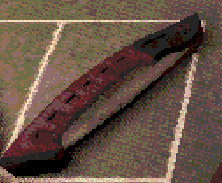 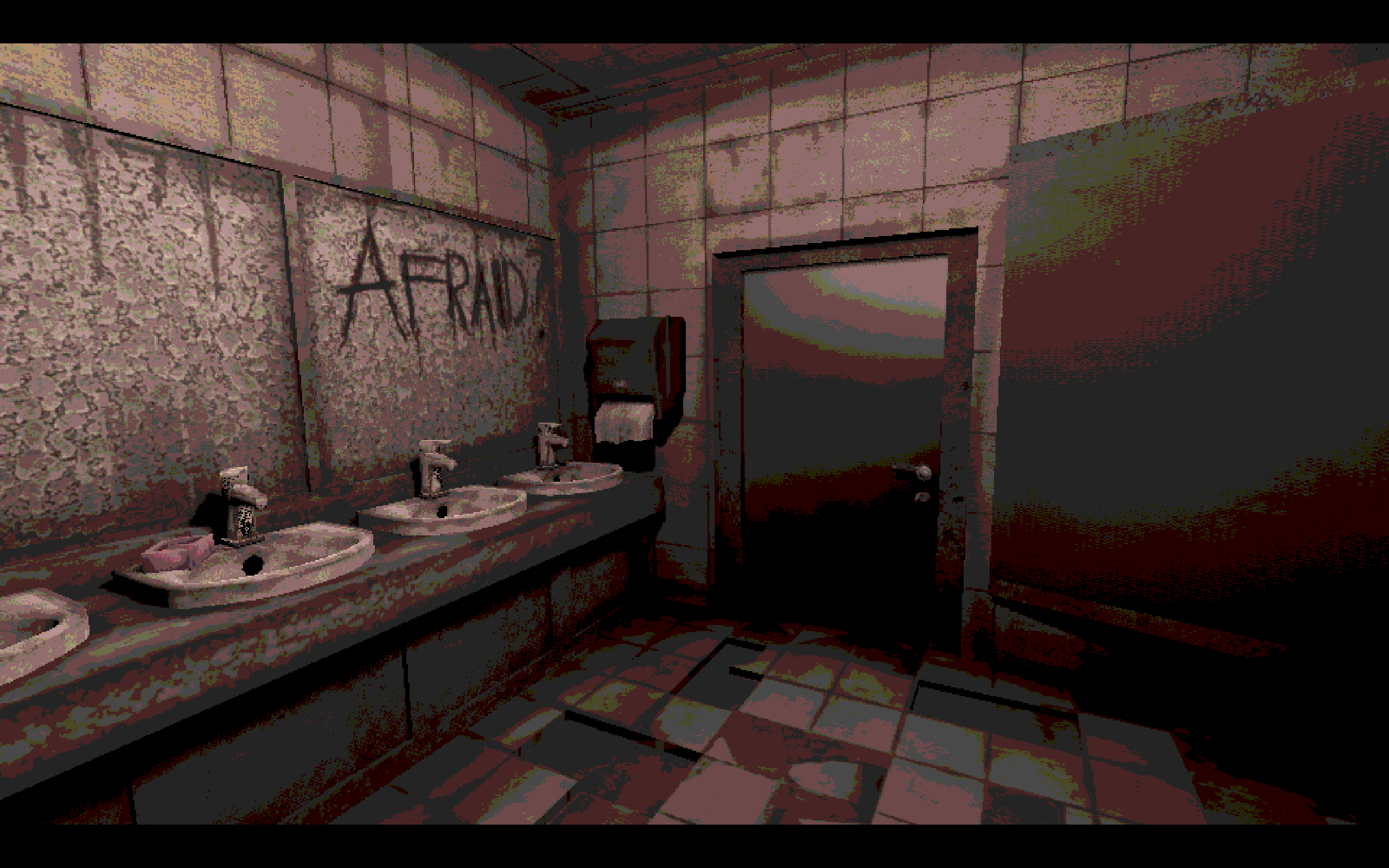 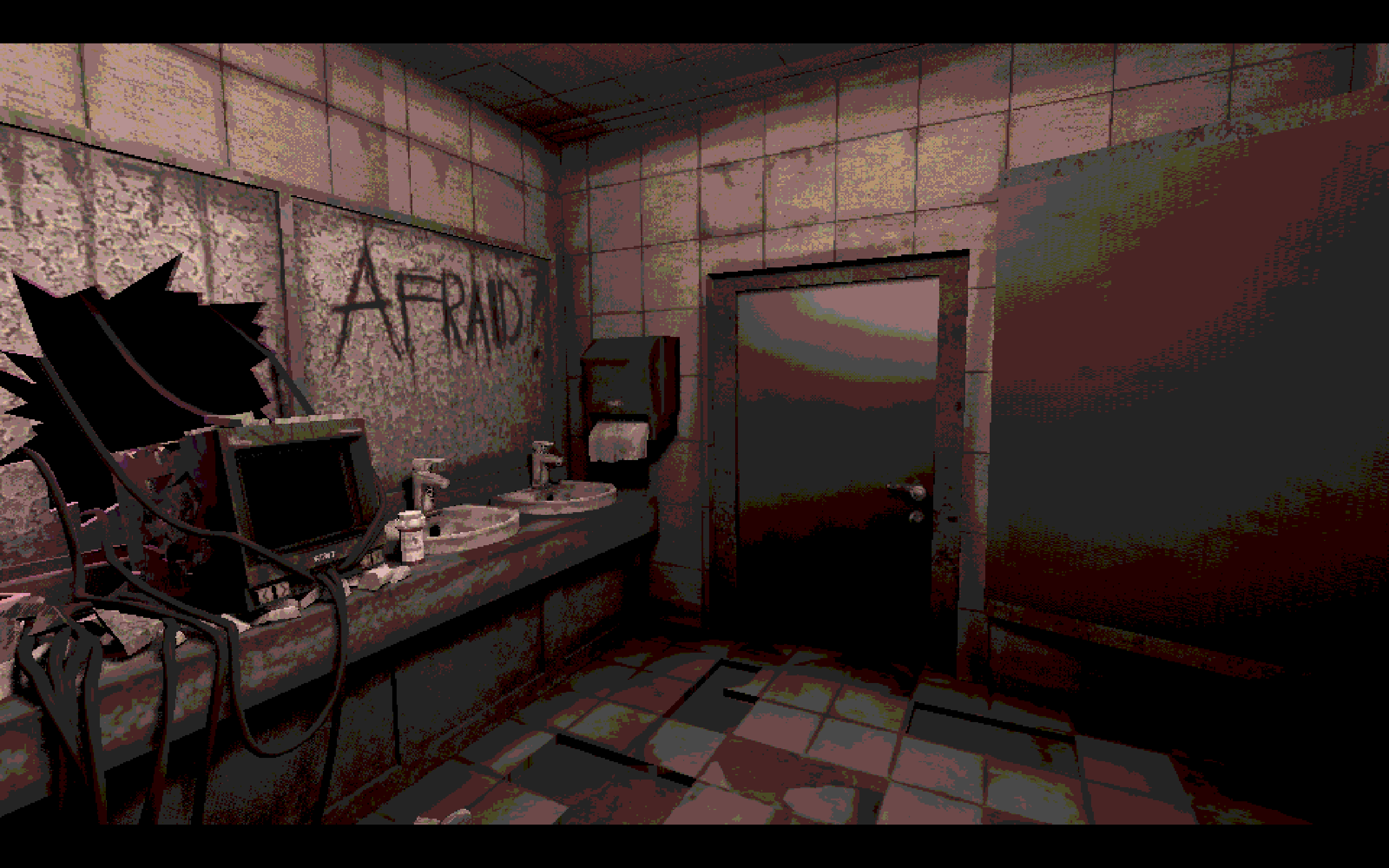 １회차
다회차
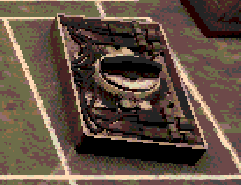 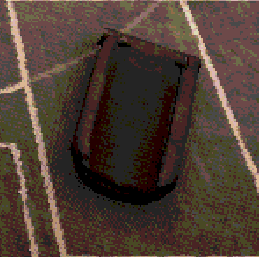 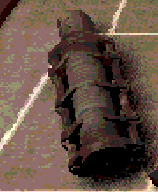 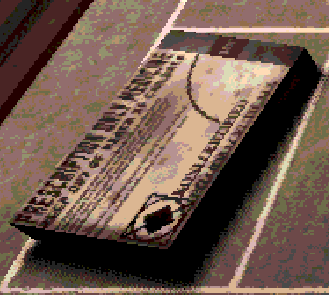 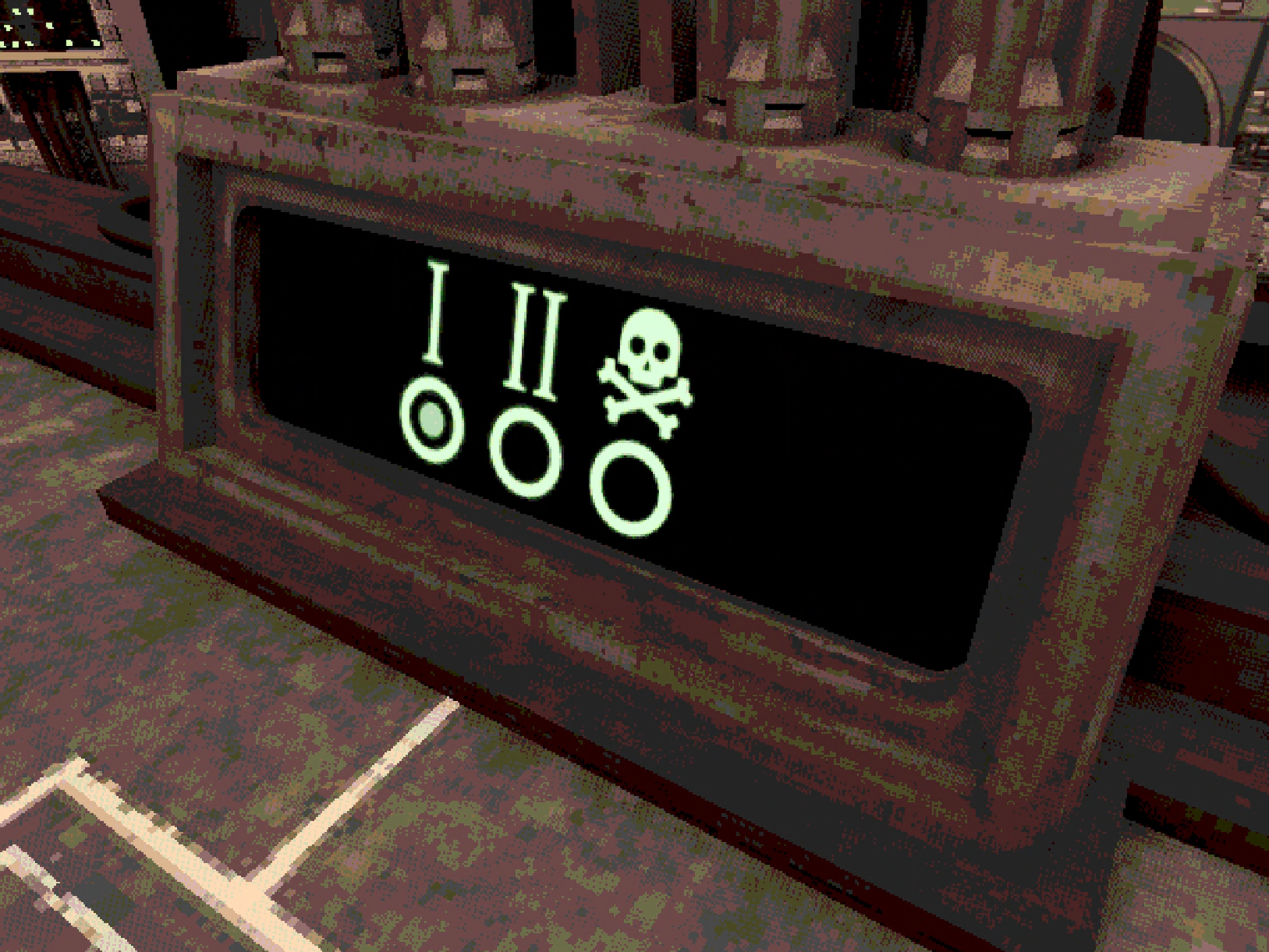 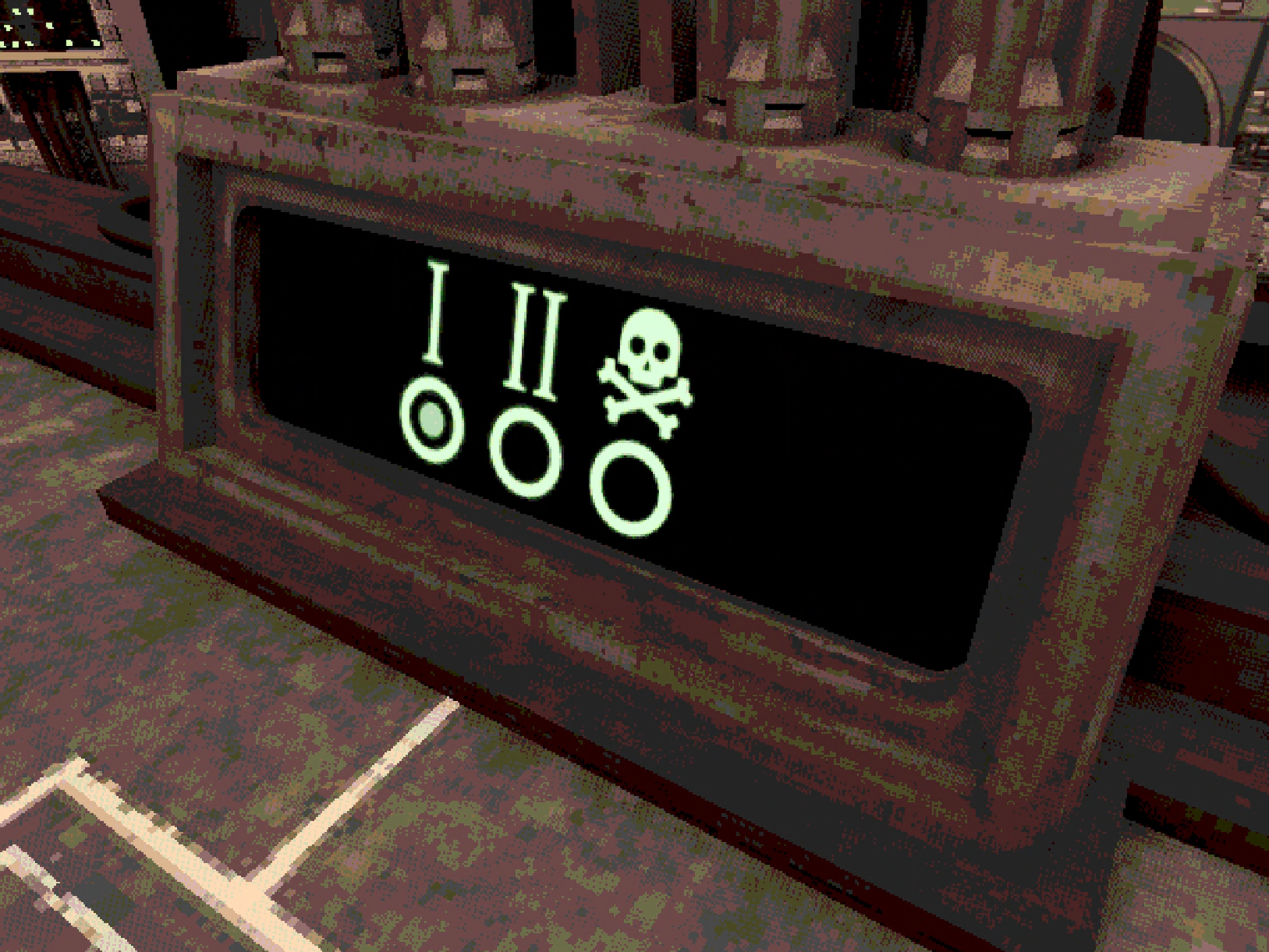 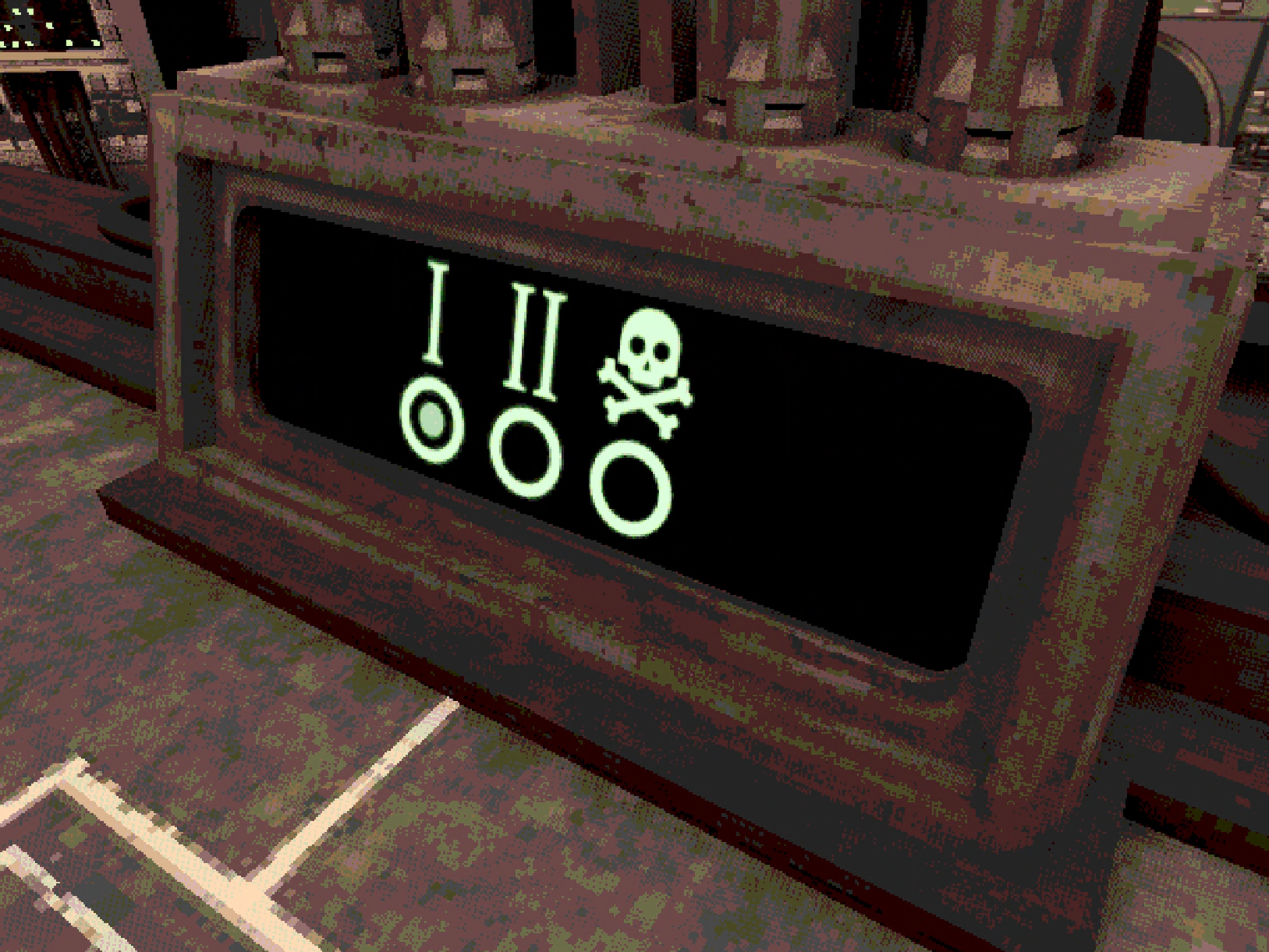 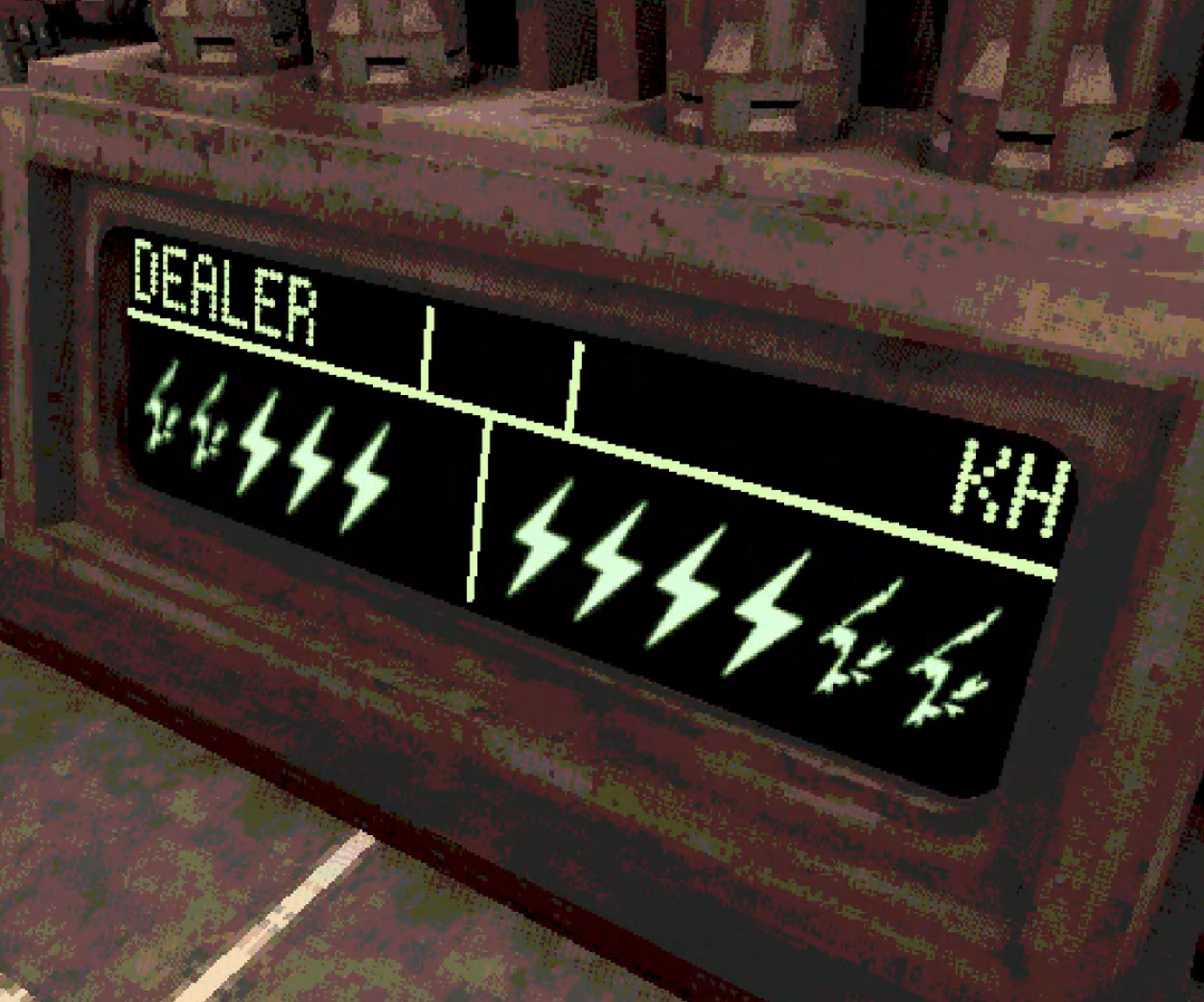 평가
장점
단점
나름　재미있다 (아이템 생각)
3400원
모드가 존재한다
ＡＩ가　멍청하다
컨텐츠의 부족
보드게임으로 나왔으면
ＡＩ가　쓰레기다